gpd;dq;fs;
juk; 07
Prepared  by : Miss.S.M.J.Perera
	              Mn/Thalaimannar Pier G.T.M.S
epow;wpa gFjp KO cUtpd; vd;d gpd;dk;?
tFg;nghd;wpYs;s 25 khztu;fspy; 13 Ngu; ngz; gps;isfshtu;. 
tFg;gpYs;s ngz; gps;isfspd; vz;zpf;ifia nkhj;j khztu;fspd; gpd;dkhf vOJf.
tFg;gpYs;s Mz; gps;isfspd; vz;zpf;ifia nkhj;j khztu;fspd; gpd;dkhf vOJf.
njhFjp vz;
gFjp vz;
Kiwikg;gpd;dq;fs;
gFjpnaz;iz tpl njhFjpnaz; rpwpajhf cs;s gpd;dq;fs;.
cjhuzk; :
myFg;gpd;dq;fs;
njhFjpnaz; 1 MfTs;s gpd;dq;fs;.
cjhuzk; :
rktYg;gpd;dk;
NtWgl;l gFjpnaz;izAk; NtWgl;l njhFjpnaz;izAk; nfhz;lNghJk;> xNu mstpid fhl;Lk; gpd;dq;fs;.
rktYg; gpd;dj;ij ngWtjw;F
Xu; vz;zpd; …………………. > ………………….. ,uz;ilAk; G+r;rpaky;yhj KO vz; xd;wpdhy; ………………… %yk; my;yJ ………………….%yk; jug;gl;l gpd;dj;jpw;Fupa rktYg;gpd;dq;fs; ngwg;gLk;.
njhFjpnaz;
gFjpnaz;
ngUf;Ftjd;
tFg;gjd;
cjhuzk; :
tpdhf;fs;
+
+
1
=
fyg;ngz;zhFk;
,t;thW KO vz;Zk; gpd;dKk; Nru;e;j vz;
,J xd;Wld; ,uz;by; xd;W vd thrpf;fg;gLk;.
fyg;ngz;
thrpf;Fk; Kiw
,uz;Lld; Ie;jpy; %d;W
MWld; Vopy; ,uz;L
%d;Wld; gj;jpy; Ie;J
nraw;ghL
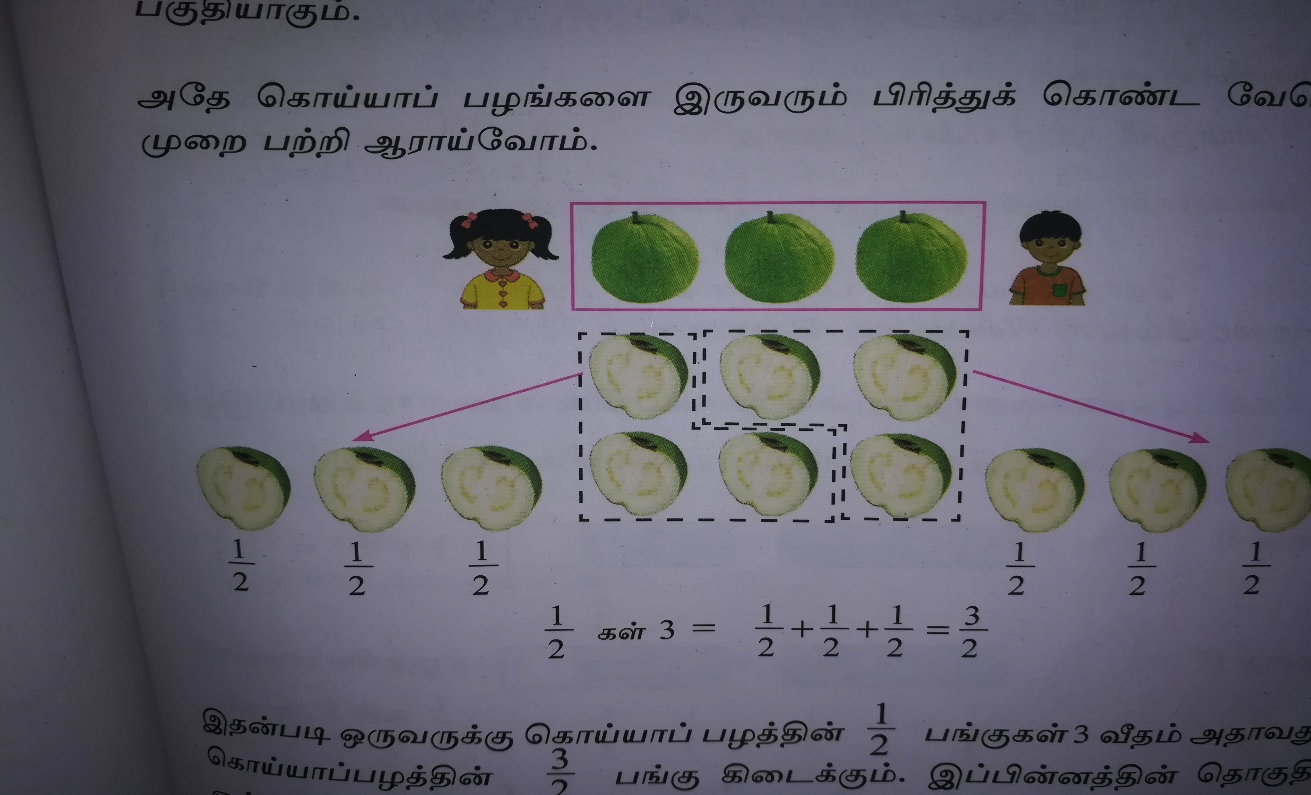 Kiwikapy;yhg;gpd;dk;
gpd;dnkhd;wpd; njhFjpnaz; gFjpnaz;Zf;Fr; rkdhf my;yJ gFjpnaz;zpYk; ngupjhf ,Ug;gpd; mJ Kiwikapy;yhg; gpd;dkhFk;.
cjhuzk; :
fyg;G vz;fis Kiwikapy;yhg; gpd;dq;fshf fhl;ly;
Kiw 1
1
cjhuzk; 2
cjhuzk; 1
2
+
=
=
+
1
1  +  1
+
=
=
+
=
+
+
=
=
tpdhf;fs;
gpd;tUk; fyg;ngz;fis Kiwikapy;yhg;gpd;dkhf jUf
fyg;G vz;fis Kiwikapy;yhg; gpd;dq;fshf fhl;ly;
Kiw 2
fyg;G vz;Zf;Fr; rkdhd Kiwikapy;yhg;gpd;dj;jpd; njhFjpnaz;iz ngwy;
fyg;G vz;zpYs;s KO vz;iz gpd;dj;jpd; gFjpnaz;zpdhy; ngUf;fp> gpd;dj;jpd; njhFjpnaz;Zld; $l;ly;.
fyg;G vz;Zf;Fr; rkdhd Kiwikapy;yhg;gpd;dj;jpd; gFjpnaz;iz ngwy;
fyg;G vz;zpYs;s gpd;dj;jpd; gFjpNa  mjw;F rkdhd Kiwikapy;yhg;gpd;dj;jpd; gFjpahFk;.
fyg;G vz;Zf;Fr; rkdhd Kiwikapy;yhg;gpd;dj;jpd; njhFjpnaz;iz ngwy;
+
X
+ 3
= 8
5 X 1
fyg;ngz;
Kiwikapy;yhg;gpd;dk;
njhFjp  6 x 3 + 2  = 20
gFjp   6
njhFjp  5 x 2 + 4  = 14
gFjp    5
njhFjp  8 x 5 + 7  = 47
gFjp    8
Kiwikapy;yhg; gpd;dq;fis fyg;ngz;fshf vOJjy;
Kiw 1
cjhuzk; 2
cjhuzk; 3
Kiw 2
<T  fyg;ngz;zpd; KOvz;
kPjp  Kiwikg;gpd;dj;jpd; njhFjpnaz;
1
<T
5
3
3
2
2
kPjp
cjhuzk; 2
<T  fyg;ngz;zpd; KOvz;
kPjp  Kiwikg;gpd;dj;jpd; njhFjpnaz;
4
<T
17
4
16
1
kPjp
tpdhf;fs;
gpd;tUk; Kiwapy;yhg; gpd;dq;fis fyg;G vz;zhfj; jUf
gpd;dq;fis xg;gply;
njhFjpnaz; rkdhd gpd;dq;fis xg;gply;
cjhuzk; 1
>
cjhuzk; 2
>
njhFjpnaz; rkdhd gpd;dq;fspy; gFjpnaz; rpwpjhf cs;s gpd;dk; ……………….gpd;dk; MFk;.
ngupa
gFjpnaz; rkdhd gpd;dq;fis xg;gply;
cjhuzk; 1
>
cjhuzk; 2
>
gFjpnaz; rkdhd gpd;dq;fspy; njhFjpnaz; ngupjhf cs;s gpd;dk; ……………….gpd;dk; MFk;.
ngupa
gFjpnaz;> njhFjpnaz; ,uz;Lk; rkdw;w gpd;dq;fis xg;gply;
rktYg;gpd;dq;fis gad;gLj;jp gFjpfis rkg;gLj;jp ngupa gpd;dj;ij mwpe;J nfhs;syhk;.
cjhuzk; 2
cjhuzk; 1
>
>
>
>
cjhuzk; 3
>
12 , 8
2
2
6 , 8
2
3 , 4
3 , 2
2
3
3 , 1
1 , 1
>
ngh.k.rp  = 2 x 2 x 2 x 2 x 3  =
48
ngupa gpd;dj;ij Rw;wp tl;lkpLf
fyg;G vz;fis xg;gpLjy;
KOntz; rkdw;w fyg;ngz;fis xg;gply;
<
<
<
<
KO vz;fs; rkdw;wit vdpd; mtw;wpy; ngupa Kontz;iz nfhz;l fyg;ngz; ……………. fyg;ngz;zhFk;.
ngupa
KOntz; rkdhd fyg;ngz;fis xg;gply;
Kiw 1
gpd;dg;gFjpia xg;gpLtjd; %yk; ngupa fyg;ngz;iz ,dq;fhzyhk;.
<
<
<
<
Kiw 2
fyg;ngz;iz Kiwapy;yhg;gpd;dkhf khw;Wtjd; %yk; xg;gply;
>
>
>
>
< , > , = Mfpa FwpaPLfis nghUj;jkhd Kiwapy; ntw;Wf;$l;by; ,Lf
>
>
<
<
<
>
>